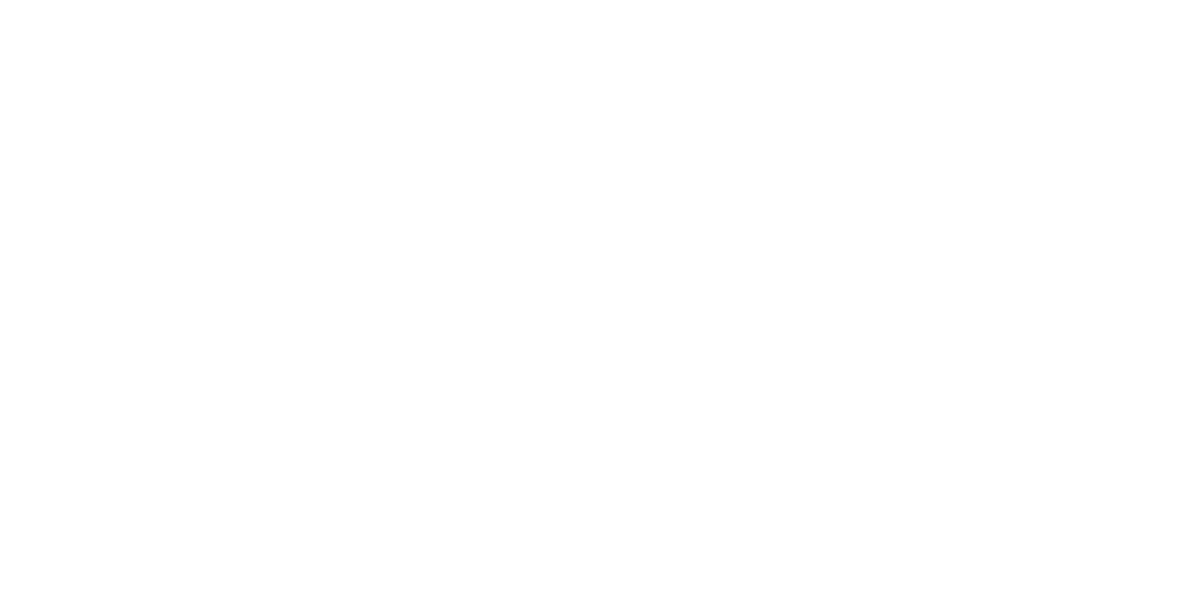 ¿Cómo se llama?
Términos de división
Términos de división
¡Conocer los términos básicos de la división es muy importante!
Entendiendo los términos de la división
Términos de división
DIVIDEND:
El número que está siendo dividido se llama el dividend.
Términos de división
dividendo
5    485
En este problema, 485 está siendo dividido por 5. Entonces el DIVIDEND es 485.
Términos de división
DIVISOR:
El número por el cual se divide se llama divisor.
Términos de división
Miremos el problema anterior una vez más:





Estamos buscando cuántas veces el 5 se puede dividir en 485. Así que 5 es el divisor.
divisor
5    485
Términos de división
QUOTIENT:
El número de veces que el divisor cabe en el dividendo.
Términos de división
Veamos nuestro ejemplo una vez más:
quotient
9 7
5    485
45
35
35
0
5 cabe en 48 nueve veces y sobran 3. Bajas el 5 de 485 y te queda 35. Luego 5 cabe en 35 siete veces. Tu respuesta de cuántas veces 5 cabe en 485, o el cuociente es 97.
Términos de división
REMAINDER: 
Este es el número que “sobra” si tu divisor no cabe en tu dividendo de manera exacta.
Términos de división
Tomemos el problema que acabamos de resolver y cambiemos 485 por 489:
9 7
5    489
45
39
remainder
35
4
97 y sobran 4
5 cabe en 48 nueve veces. Baja el 9 junto al 3. 5 cabe en 39 siete veces. 39 menos 35 te deja 4. En otras palabras, el resto es 4.
Términos de división
Una cosa más: 
Hay más de una forma en que el problema te puede mostrar que debes dividir.
Términos de división
Puede verse así:






Algo así como una L que se tropezó.
Términos de división
Puede verse así:






Un símbolo de división que corresponde a una línea con un punto abajo y otro arriba.
Términos de división
Puede verse así: 






Como una diagonal.
Términos de división
Todos significan lo mismo:
Dividir para resolver.
Términos de división
En cada problema tendrás un divisor, un dividendo y un cuociente:
QUOTIENT
97 
   5    485
Divisor
DIVIDEND
Términos de división
Dividendo
Cuociente
485/5 = 97
Divisor
Términos de división
Dividend
Quotient
485÷5 = 97
Divisor
Términos de división
Notarás que cuando se usan los símbolos de / o ÷,el dividend es el primer número en el problema y el divisor es el segundo.
Términos de división
Sin embargo, cuando el problema usa el símbolo             
                , el divisor es el primer número en el problema y el dividendo es el segundo.
Términos de división
Asegúrate de que no estés confundiendo el divisor con el dividendo. Esto te ayudará a prevenir problemas fácilmente evitables:
Dividendo
Cuociente
Dividendo
Cuociente
Dividendo 1º,
Divisor 2º





Divisor 1º,
Dividendo 2º
485÷5 = 97
485/5 = 97
Divisor
Divisor
97 
   5    485
Divisor
Cuociente
Dividendo
Términos de división
Asegúrate de que no estés confundiendo el divisor con el dividendo. Esto te ayudará a prevenir problemas fácilmente evitables:
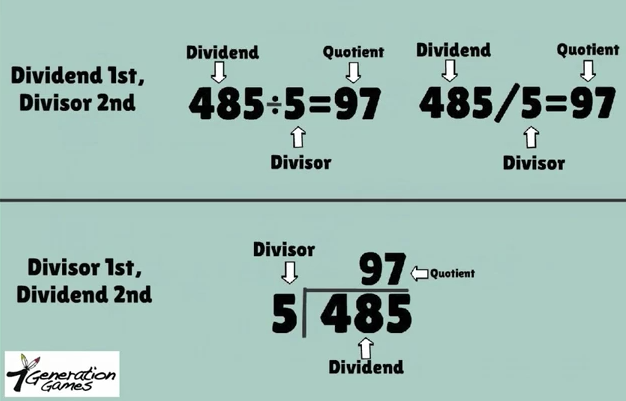 Visítanos                          en 
www.strongmindstudios.com
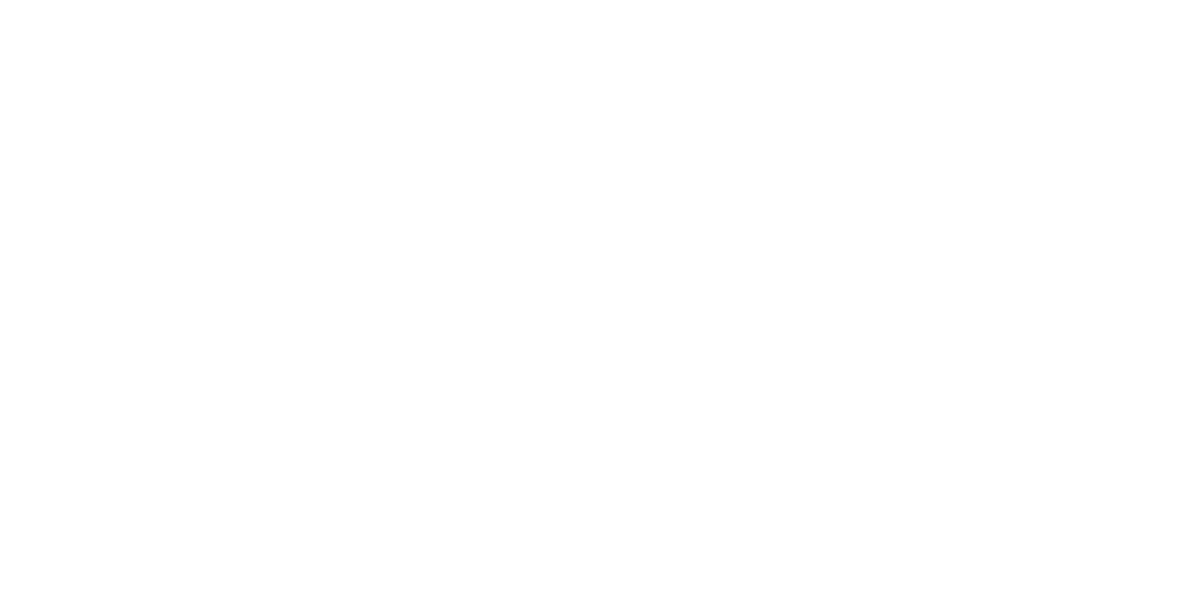